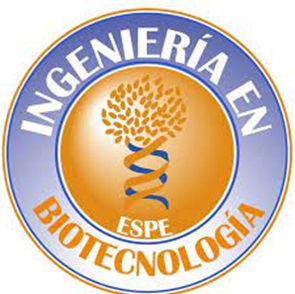 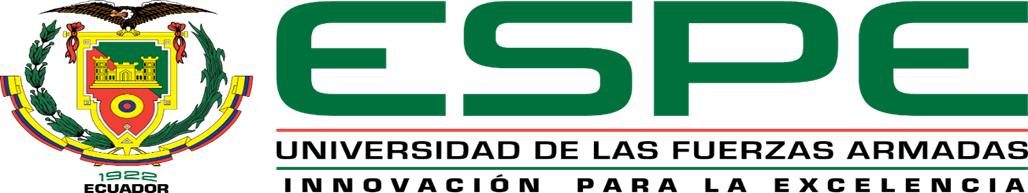 “Aislamiento e identificación de microorganismos probióticos en distintos tipos de cacao (mucílago), CCN-51, Trinitario y Forastero para su aplicación como agente antimicrobiano”
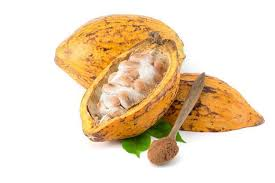 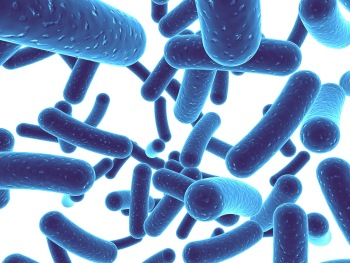 Autores:	Anchundia Arriaga Adriana Belén
	Torres Vincent Viviana Gabriela
Tutora: Ing. Sánchez Llaguno, Sungey Naynee. Ph.D
Santo Domingo de los Tsáchilas, Ecuador
2022
INTRODUCCIÓN
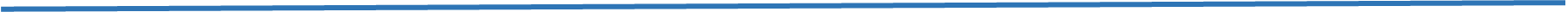 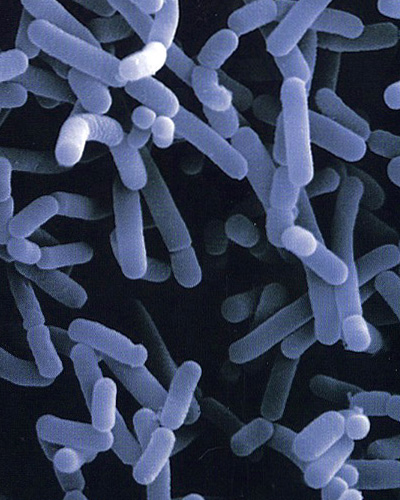 Se destacan por su capacidad de producir sustancias de actividad antimicrobiana como ácidos orgánicos, peróxido de hidrógeno y bacteriocinas.
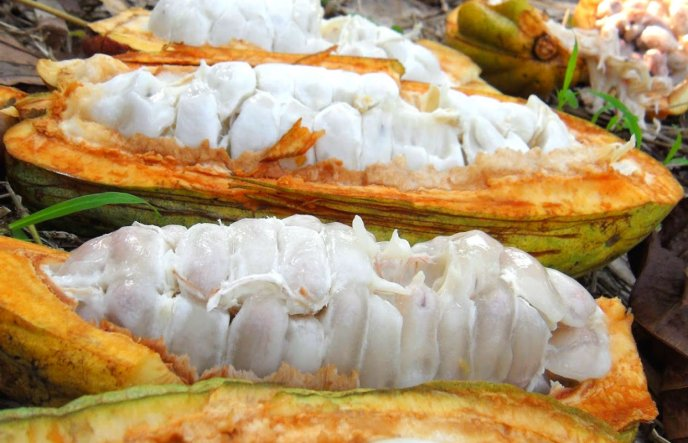 BAL en la fermentación del mucílago de cacao: 
L. plantarum y L. fermentum
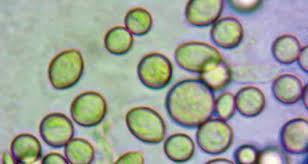 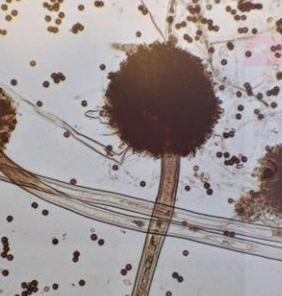 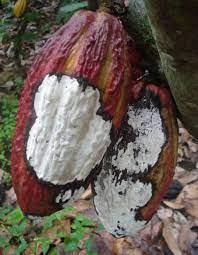 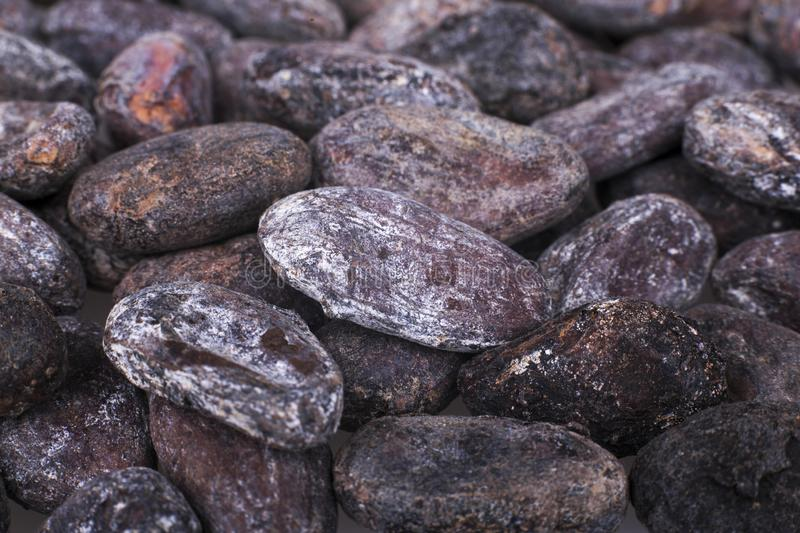 La calidad del cacao suele verse afectada por plagas y enfermedades fúngicas como Moniliophthora roreri y Aspergillus niger.
OBJETIVOS
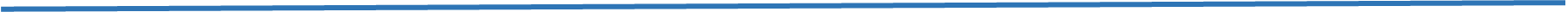 Aislar e identificar microorganismos probióticos en distintos tipos de mucílago de cacao, CCN-51, Trinitario y Forastero para su aplicación como agente antimicrobiano.
General
Específicos
Aislar microorganismos probióticos presentes en la fermentación en distintos tipos de cacao (mucílago), CCN-51, Trinitario y Forastero.
1
Identificar los microorganismos probióticos presentes en la fermentación en distintos tipos de cacao (Mucílago), CCN-51, Trinitario y Forastero.
2
Evaluar la actividad antimicrobiana de los microorganismos probióticos obtenidos en la fermentación del mucílago de cacao frente a microorganismos patógenos (Moniliophthora roreri y Aspergillus niger).
3
HIPÓTESIS
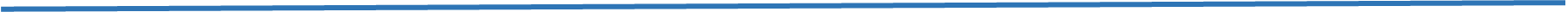 Factor A
(Variedades de mucílago de Cacao)
Factor B
(Microorganismos Patógenos)
Ho: Las bacterias ácido lácticas con capacidad probiótica presentes en la fermentación influyen en la actividad antimicrobiana.

Ha: Las bacterias ácido lácticas con capacidad probiótica presentes en la fermentación no influyen en la actividad antimicrobiana.
Ho: El tipo de patógeno influye en la actividad antimicrobiana de bacterias ácido lácticas con capacidad probiótica.

Ha: El tipo de patógeno no influye en la actividad antimicrobiana de bacterias ácido lácticas con capacidad probiótica.
MATERIALES Y MÉTODOS
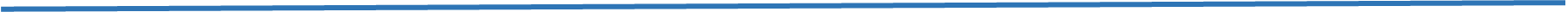 Ubicación Política
País:           Ecuador
Provincia:    Pichincha
Cantón:       Puerto Quito
Parroquia:   Puerto Quito
Sector:        La Ceiba
Ubicación Geográfica
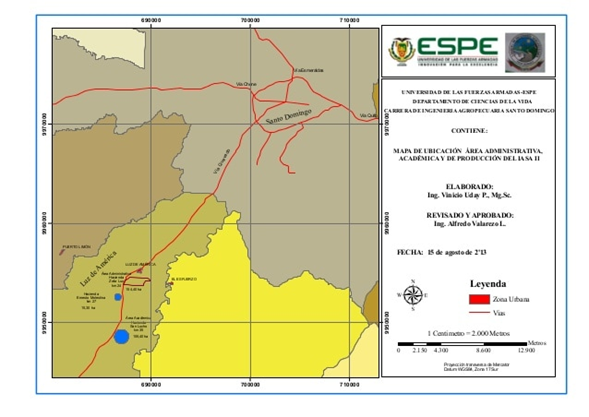 Instalación de la investigación
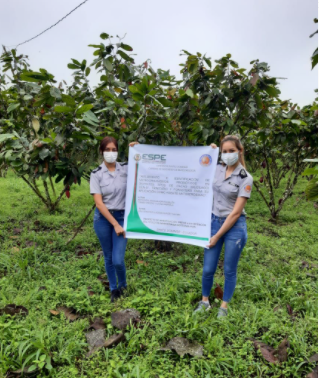 Ubicación Ecológica
Zona de vida: Bosque Húmedo Tropical            Altitud:                       224 msnm	    
Temperatura media:  24.6 °C     	   
Precipitación:            2860 mm año   	    
Humedad relativa:    85%
Heliofanía:                680 horas luz año
Suelos:                     Francos Arenosos
MATERIALES Y MÉTODOS
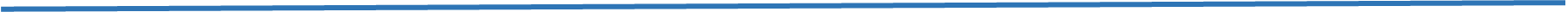 Factores y niveles del experimento
MATERIALES Y MÉTODOS
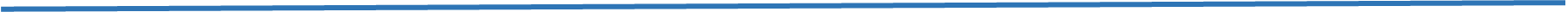 Tipo de diseño
ANOVA DBCA con arreglo factorial  AxB (3x2).
Tratamientos a comparar
Repeticiones
3 repeticiones por tratamiento con un total de 18 unidades experimentales.
Análisis funcional
Prueba de significancia Tukey.
MATERIALES Y MÉTODOS
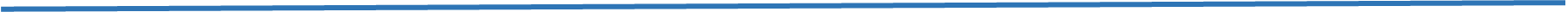 Fermentación de mucílago de cacao
Fermentación (72 h)
Recepción de materia prima
Desinfección de la materia prima
Extracción del mucílago
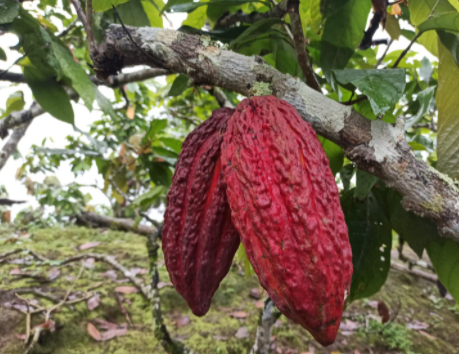 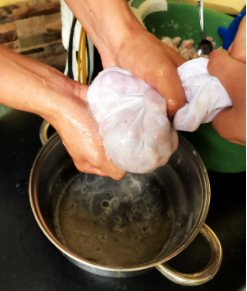 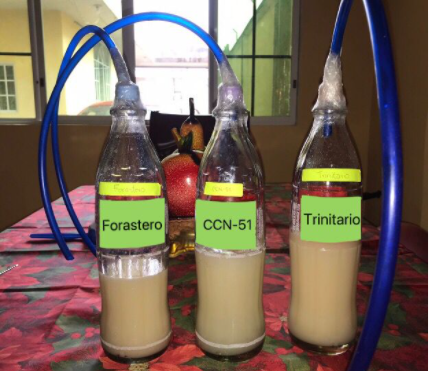 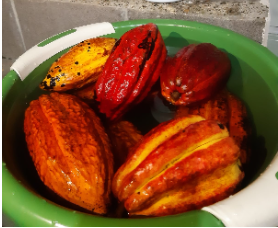 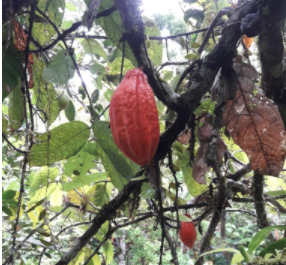 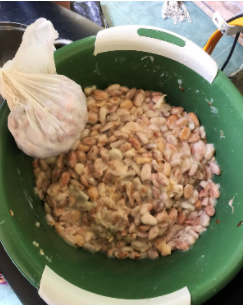 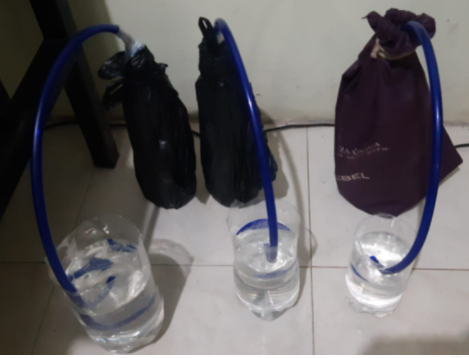 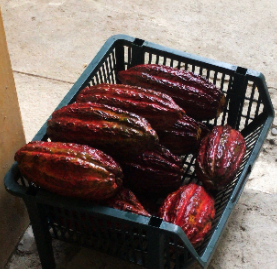 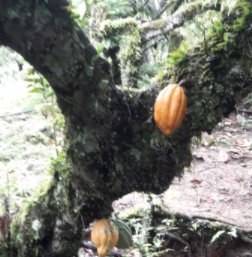 Extracción del mucílago
MATERIALES Y MÉTODOS
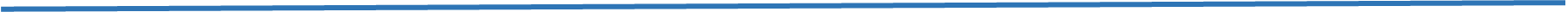 Aislamiento de BAL
Identificación de BAL
Siembra por extensión (MRS Agar)
Diluciones seriadas (10-6) agua peptona
Tinción de Gram
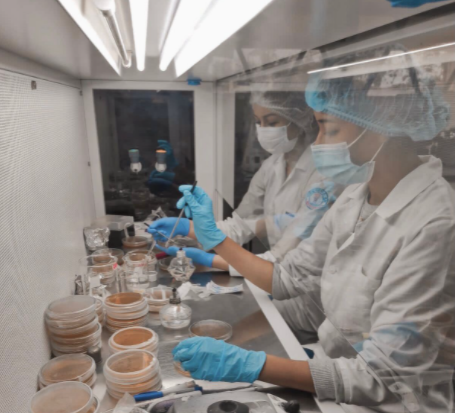 Prueba de catalasa
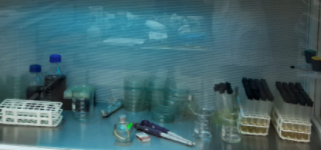 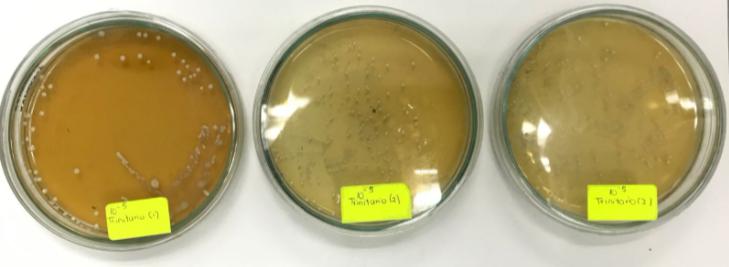 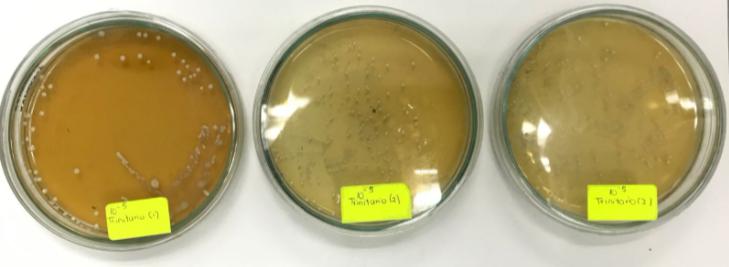 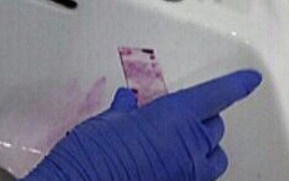 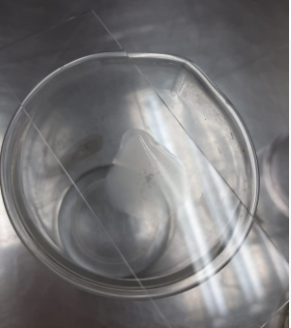 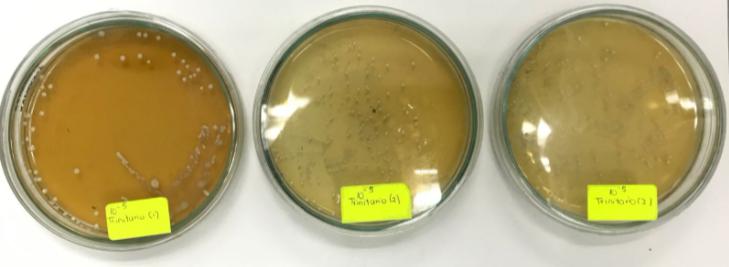 Siembra por estrías (colonias puras)
Secuenciación
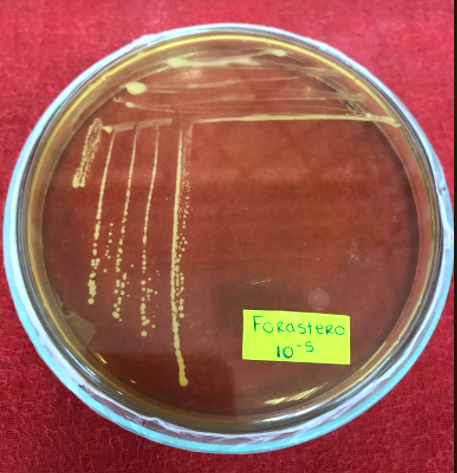 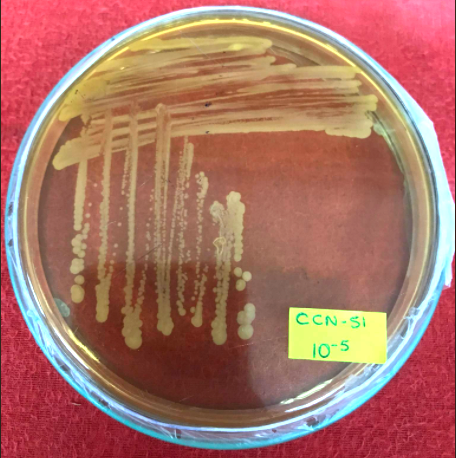 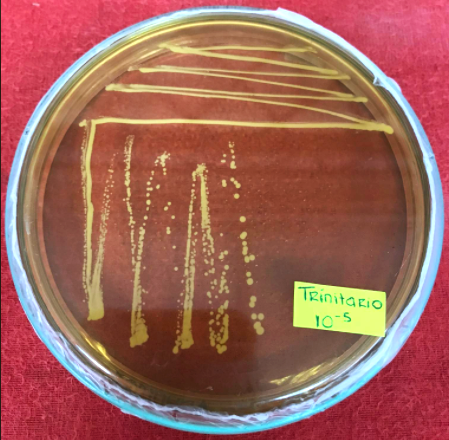 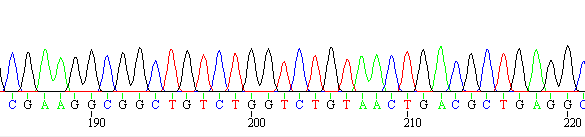 Incubación: 37°C
Período:48 h
Trinitario             Forastero                CCN-51
MATERIALES Y MÉTODOS
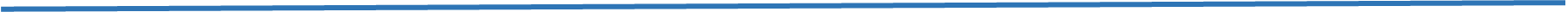 Aislamiento de microorganismos patógenos
Moniliophthora roreri
Aspergillus niger
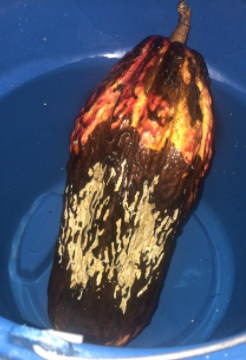 Desinfección de  almendras (Hipoclorito de sodio 1%).
Desinfección de corteza (Hipoclorito de sodio 1%).
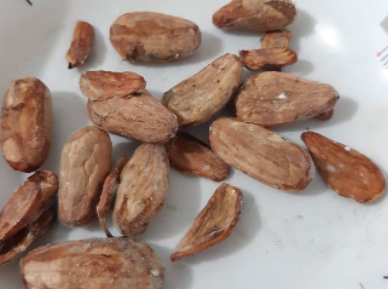 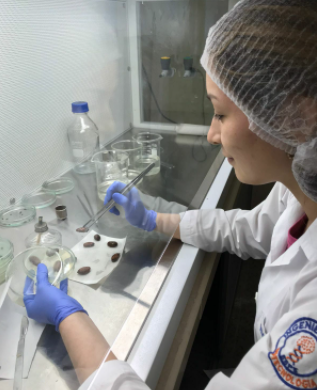 Siembra  en medio SDA (28°C-20 días)
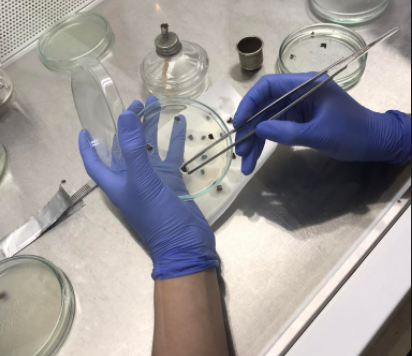 Siembra  en medio PDA (28°C-7 días)
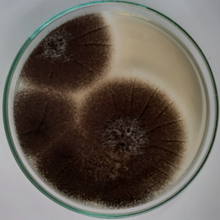 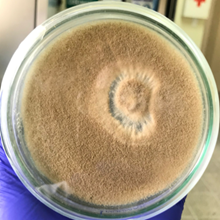 Cultivo puro de Aspergillus niger
Cultivo puro de Moniliophthora roreri
MATERIALES Y MÉTODOS
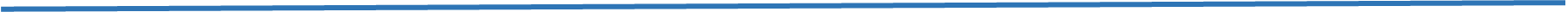 Obtención de solución libre de células (SLC)
Inoculación de BAL en caldo MRS
Método de Kirby Bauer
SLC
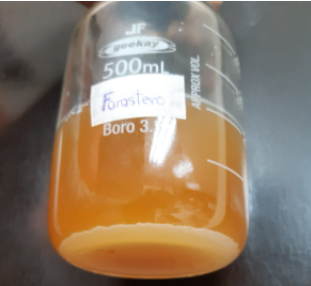 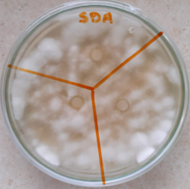 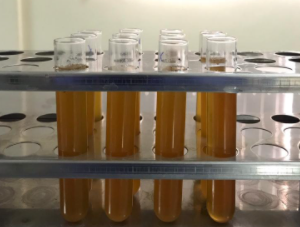 Incubación: 37°C
Período: 24 horas
Incubación: 30°C
Período: 48 horas
Centrifugación 10,000 xg- 4 ºC por 20 minutos
Filtración
MATERIALES Y MÉTODOS
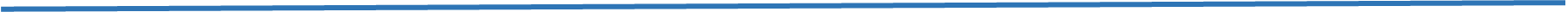 Variables a medir
pH
Sólidos solubles
Acidez Titulable
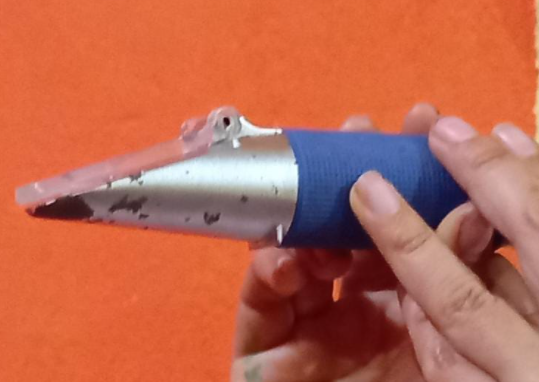 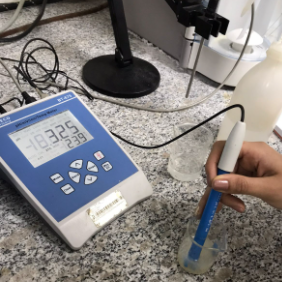 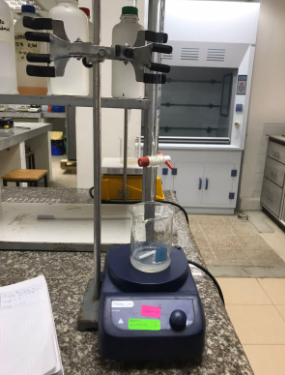 Norma INEN 380
Norma INEN 381
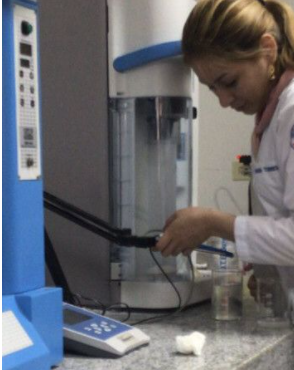 Recuento microbiano
Diámetro de inhibición
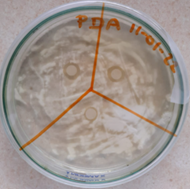 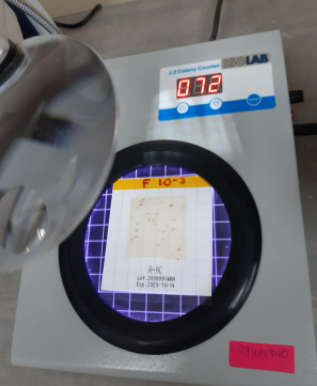 Norma INEN 389
RESULTADOS Y DISCUSIÓN
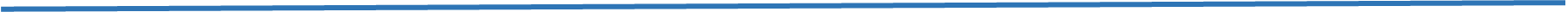 Parámetros físico-químicos
pH
Sólidos solubles
Acidez Titulable
4,03C
3,99B
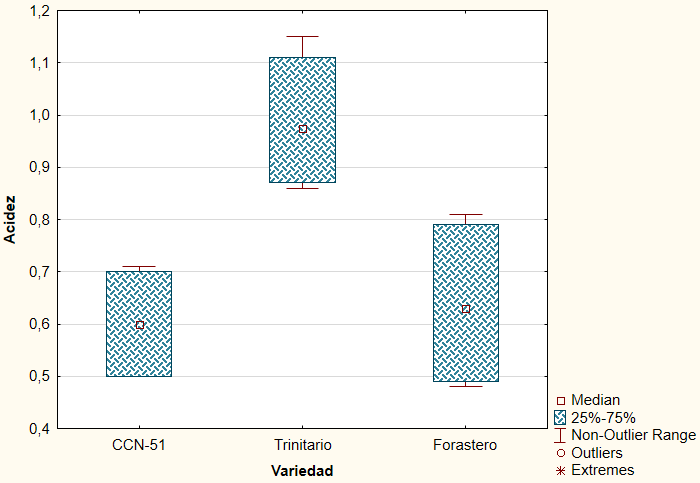 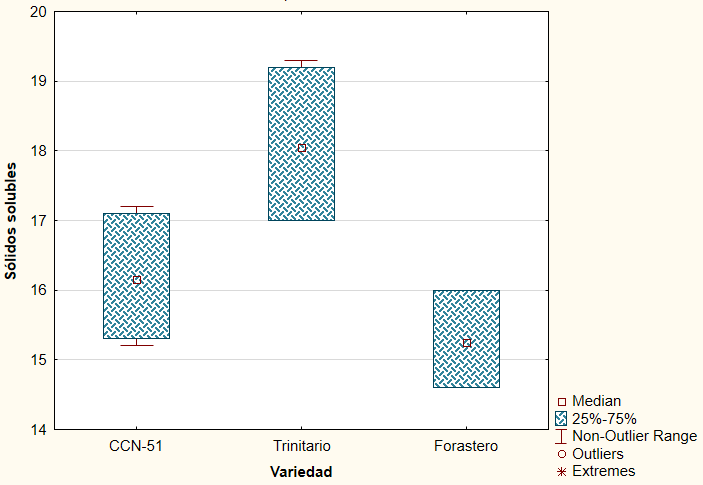 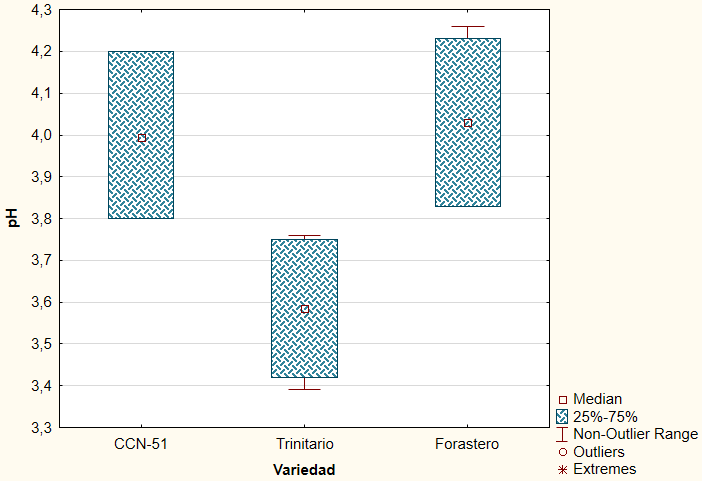 18,10C
0,99C
16,18B
0,63B
3,58A
0,60A
15,28A
Alto contenido de sólidos solubles, que depende de factores genéticos, condiciones ambientales, composición del suelo, disponibilidad de agua y prácticas agronómicas (Rojas et al., 2020).
El pH de las tres variedades se mantuvo dentro del  rango (3,0 – 4), que indica la presencia de pectina, sacáridos y ácido cítrico (De Vuyst & Weckx, 2016).
La acidez fue baja en las 3 variedades, siendo relacionada con los grupos carboxílicos e hidrogenados (Vallejo et al., 2016).
RESULTADOS Y DISCUSIÓN
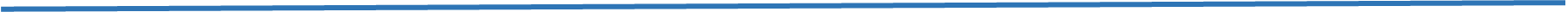 pH
Sólidos solubles
Acidez Titulable
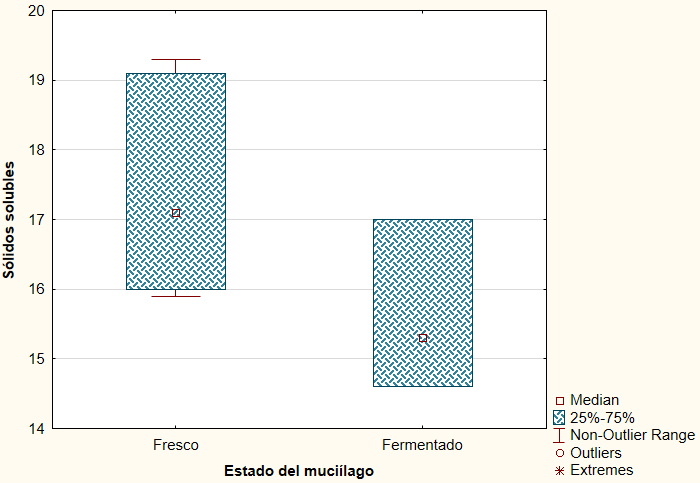 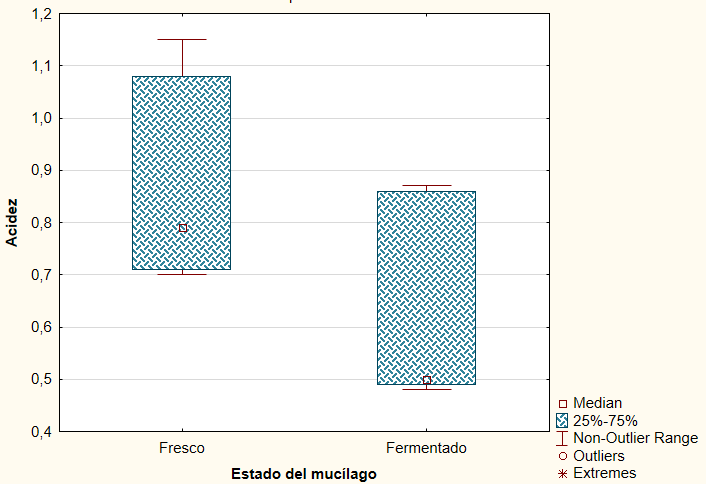 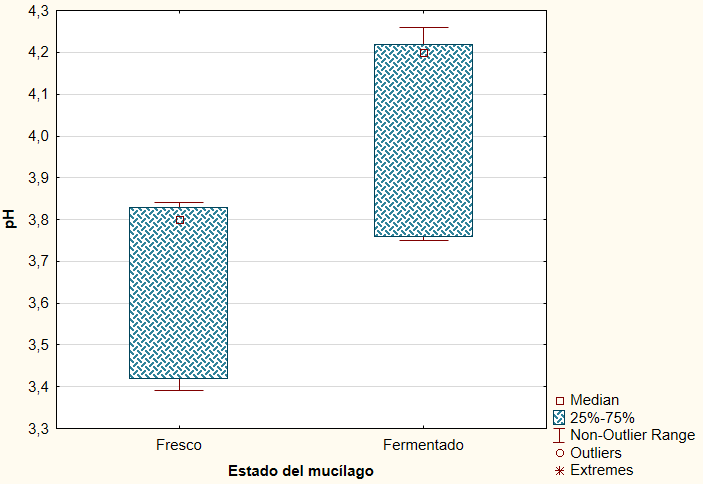 17,42B
0,86B
4,06B
0,61A
3,68A
15,62A
Menor contenido de sólidos solubles en el mucílago fermentado, debido a la degradación de azúcares en el mucílago por levaduras y bacterias ácido lácticas (Afoakwa et al., 2012).
Mayor pH en el mucílago fermentado, por la alta concentración de ácido cítrico. El citrato y los azúcares se convierten en ácido acético, láctico y manitol, aumentando el pH del mucílago después de la fermentación (Camu et al., 2007).
Menor acidez titulable en mucílago fermentado, debido a que, la mayor parte del ácido producido es difundido en el mucílago (Apriyanto, 2017).
RESULTADOS Y DISCUSIÓN
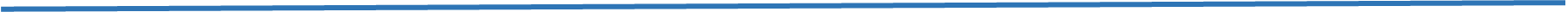 pH
Sólidos solubles
Acidez Titulable
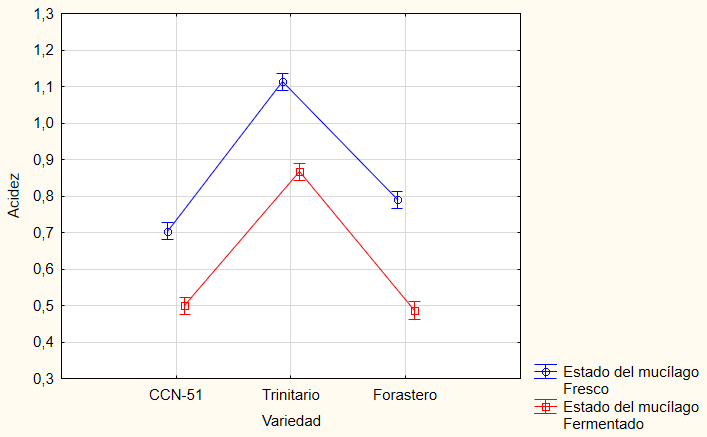 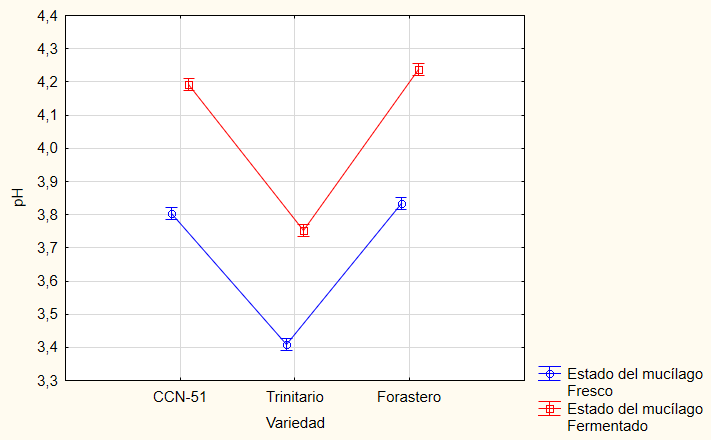 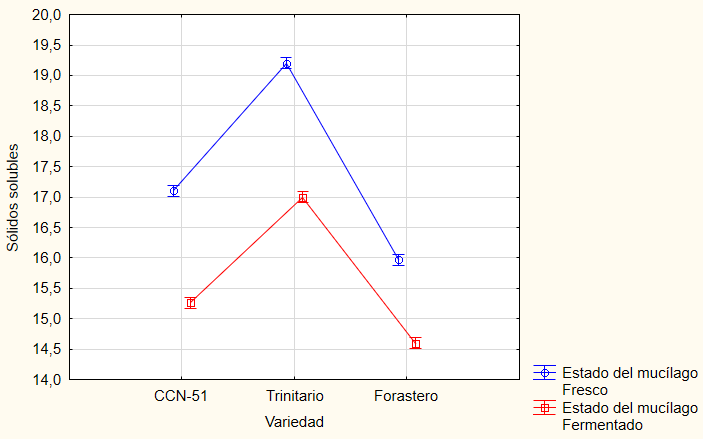 Trinitario + mucílago fresco (mayor acidez), Forastero + mucílago fermentado (acidez más baja).

Disminución de los ácidos acético y láctico en el mucílago y su absorción durante la fermentación (Ortiz de Bertorelli et al., 2009).
Trinitario + mucílago fresco (menor pH), Forastero + mucílago fermentado (mayor pH).

Avería de azúcares que disminuye la concentración de ácidos cítricos,  aumentando el pH después de la fermentación (Afoakwa et al., 2012).
Trinitario + mucílago (mayor contenido), Forastero + mucílago fermentado (contenido más bajo).

Durante la fermentación, las condiciones anaeróbicas permiten el desarrollo de BAL que ayudan en la descomposición del azúcar (Bariah & Y, 2017).
RESULTADOS Y DISCUSIÓN
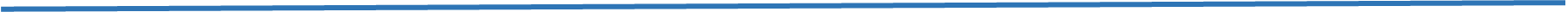 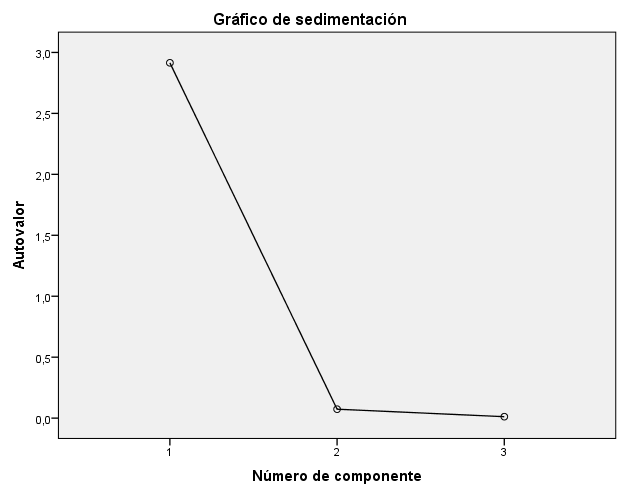 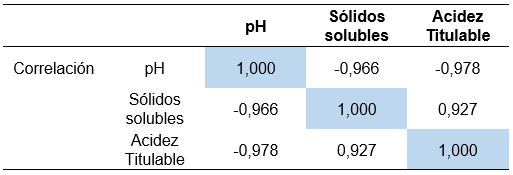 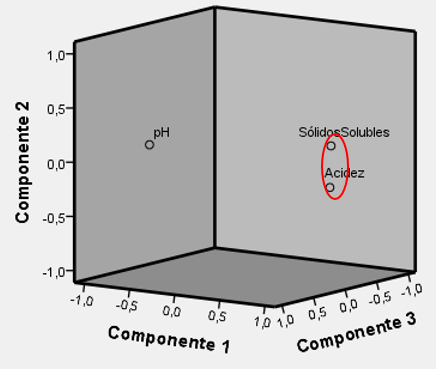 La variable pH tuvo mayor porcentaje de 97,15%; el contenido de sólidos solubles presentó un valor de 2,44% y la acidez titulable fue de 0,4%.
RESULTADOS Y DISCUSIÓN
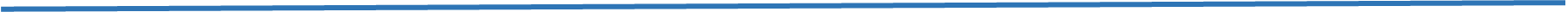 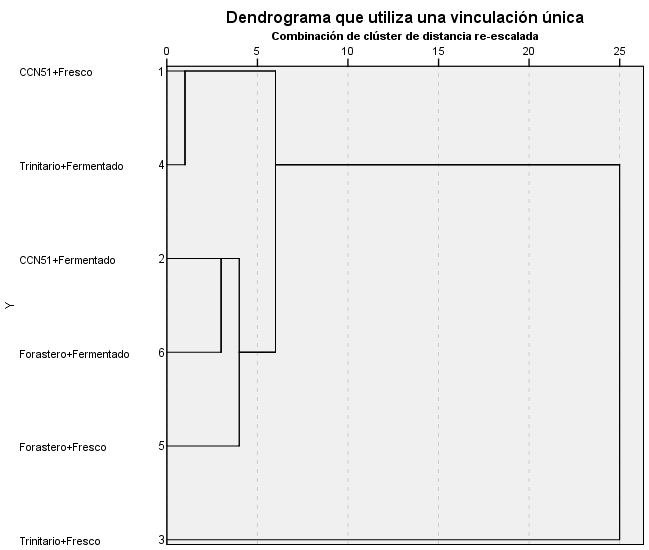 RESULTADOS Y DISCUSIÓN
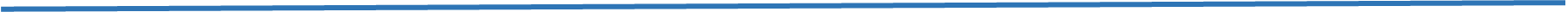 Recuento microbiológico
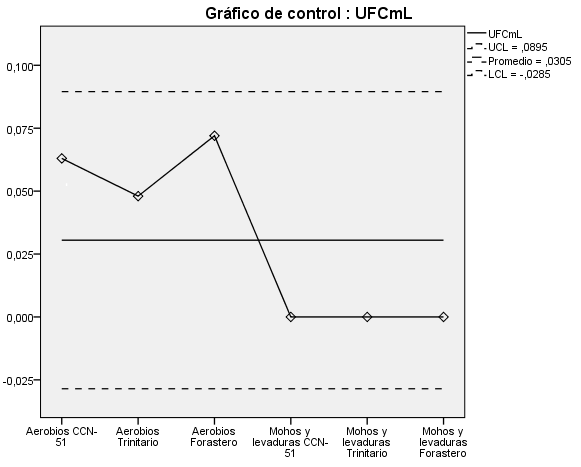 Presencia de aerobios en las tres variedades de mucílago de cacao, mostrando una mayor población bacteriana en la variedad Forastero.
El mucílago de cacao es estéril y rico en carbohidratos, y rodea los granos de cacao en las vainas de la fruta, contaminándose por microorganismos (Papalexandratou & De Vuyst, 2011).
RESULTADOS Y DISCUSIÓN
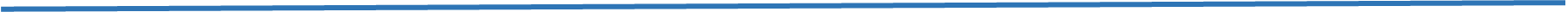 Identificación de Bacterias Ácido Lácticas
Pruebas Microbiológicas
Gram Positivo
Bacilos

Prueba Bioquímica
Catalasa negativa
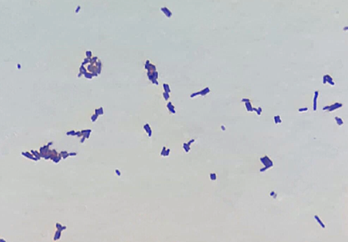 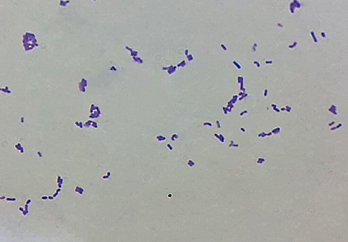 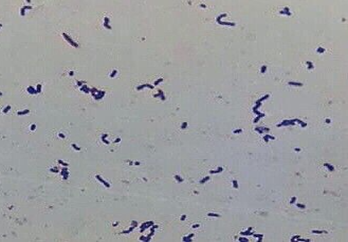 CCN-51
Trinitario
Forastero
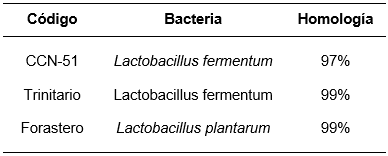 Resultados de la secuenciación
RESULTADOS Y DISCUSIÓN
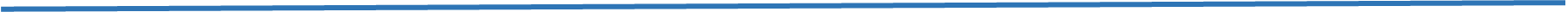 Actividad Antimicrobiana
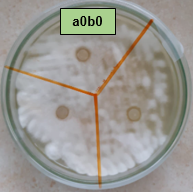 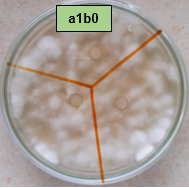 Caracterización morfológica de microorganismos patógenos
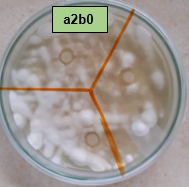 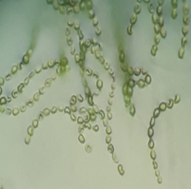 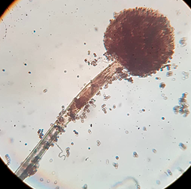 Moniliophthora roreri
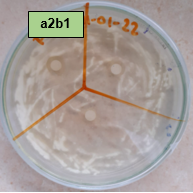 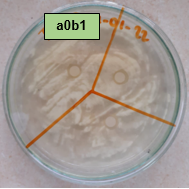 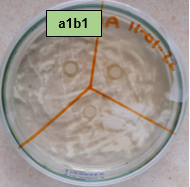 Moniliophthora roreri
Aspergillus niger
Aspergillus niger
RESULTADOS Y DISCUSIÓN
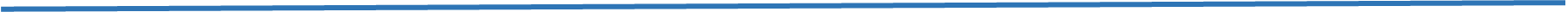 Factor A (Variedades de mucílago)
Factor B (Microorganismos patógenos)
10,08B
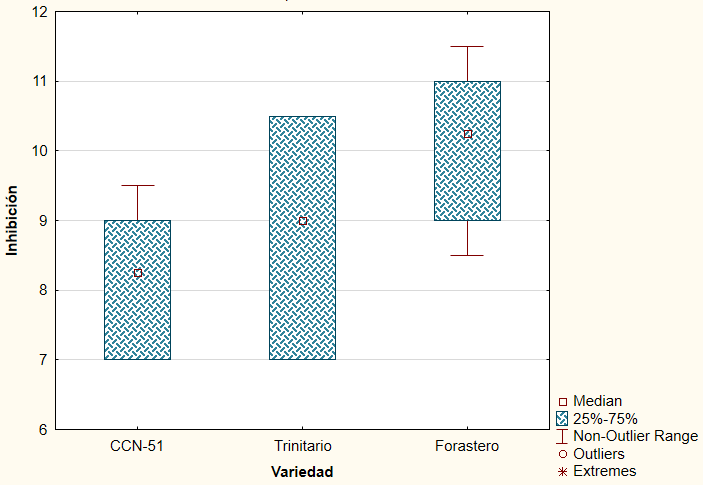 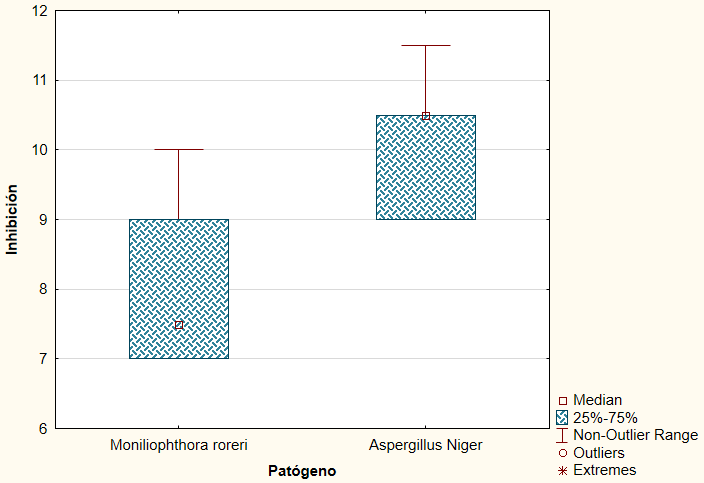 10,05B
8,83A
8,0A
8,16A
La SLC de Lactobacillus plantarum (Forastero) presentó un mayor inhibición por su capacidad de producción de ácidos orgánicos, mientras que, Lactobacillus fermentum (CCN-51 y Trinitario) produce compuestos orgánicos volátiles (Cervantes, 2020).
En Aspergillus niger, la SLC provoca un daño en la membrana celular fúngica y produce un estrés oxidativo (Shishodia et al., 2019).
En Moniliophthora roreri tiene un gran potencial para la desintoxicación celular y la tolerancia al estrés (Teixeira et al., 2014).
RESULTADOS Y DISCUSIÓN
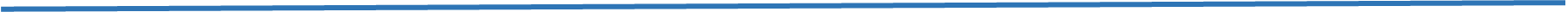 Interacción A*B (Variedades de mucílago * Microorganismos patógenos)
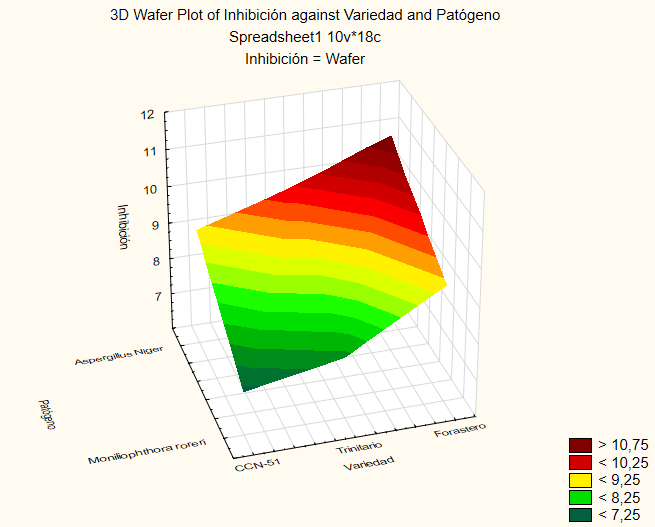 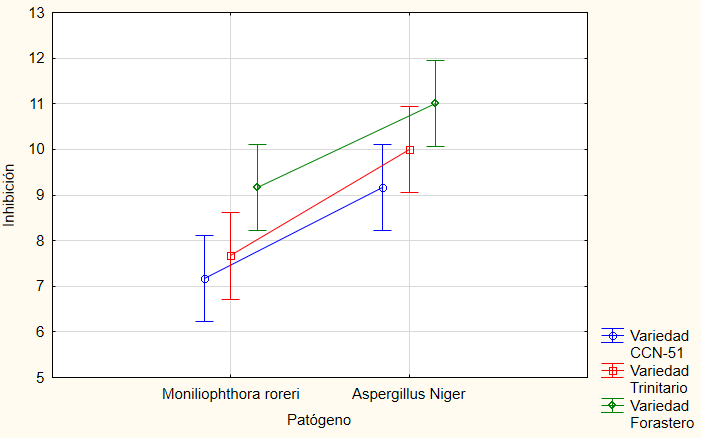 Lactobacillus plantarum tiene mayor efecto inhibitorio, dado que la actividad antimicrobiana de los ácidos orgánicos es mayor que la producida por Lactobacillus fermentum para disociarse en el microorganismo patógeno (Vásquez M. et al., 2009).
RESULTADOS Y DISCUSIÓN
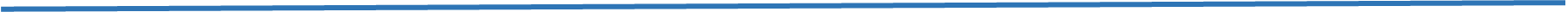 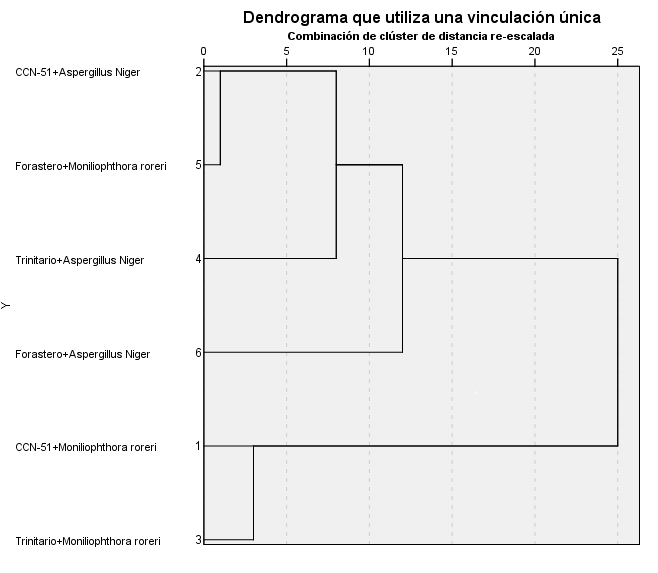 CONCLUSIONES
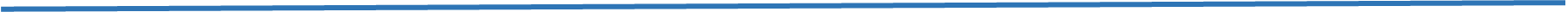 Factor B
(Microorganismos patógenos)
Interacción A*B
Factor A
(Variedad)
Moniliophthora roreri y Aspergillus Niger) presentaron diferencias con respecto a la inhibición, ya que Moniliophthora roreri fue más resistente, con un diámetro menor de 8,00 mm en comparación con Aspergillus niger, que fue más susceptible, con un valor de 10,05 mm.
El tratamiento que tuvo mayor efecto inhibitorio fue Forastero + Aspergillus niger con un diámetro de inhibición de 11,00 mm, mientras que, el tratamiento CCN-51 + Moniliophthora roreri presentó menor influencia en la inhibición, con un diámetro de 7,16 mm.
La solución libre de células SLC de las tres variedades de cacao presentaron diferencias con respecto a la inhibición; la SLC variedad Forastero presentó un mayor diámetro de 10,08 mm, mientras que, la variedad CCN-51 tuvo menor efecto inhibitorio, registrando un valor de 8,16 mm.
RECOMENDACIONES
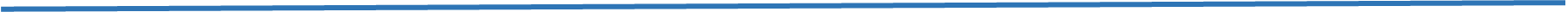 Se recomienda utilizar la variedad Forastero ya que presentó los parámetros físico-químicos óptimos en el mucílago de cacao, siendo características importantes para el desarrollo de bacterias ácido lácticas.

Se recomienda realizar la fermentación por 72 horas, ya que en este periodo se establecieron las condiciones adecuadas para la obtención de Lactobacillus plantarum y Lactobacillus fermentum con potencial inhibitorio.

Se recomienda emplear el método de Kirby bauer para la inhibición de Aspergillus niger ya que presentó mayor susceptibilidad en los diferentes tratamientos.